What is the Cost of Packaging
Mr. Philip Morris
Cost of Packaging
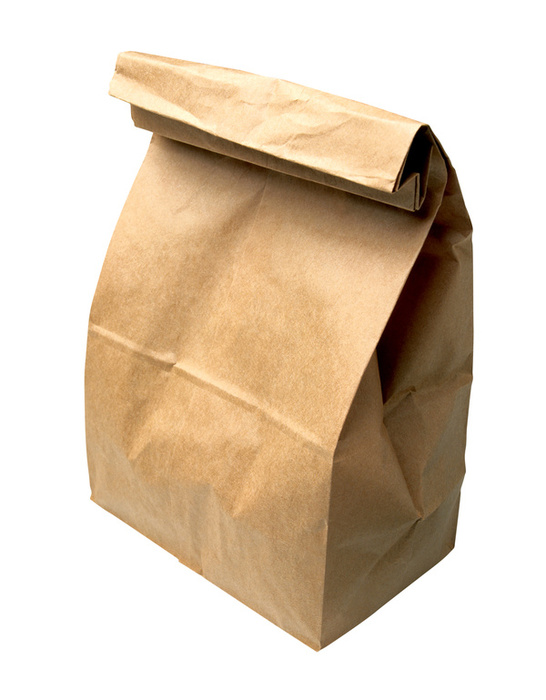 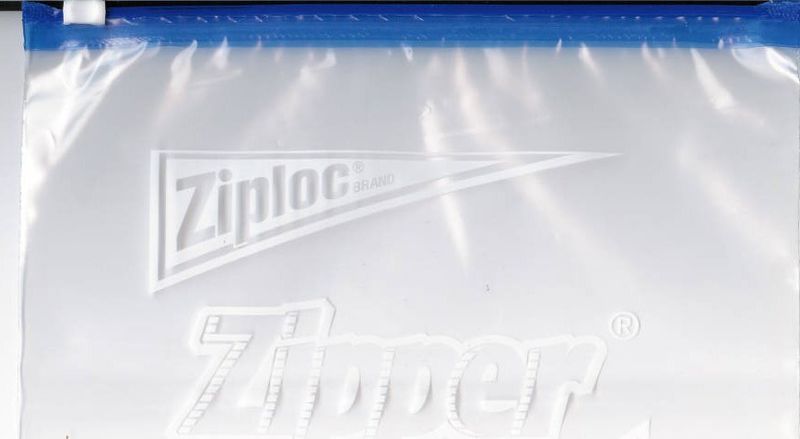 What’s your order?
How Would You Order Them?
Discussion point
Which has the highest cost of production?
Which has the highest cost to the environment?
Which has the highest cost to consumer?
Renewable Energy Video
https://youtu.be/KEeH4EniM3E
Natural Resources: Plastic
https://www.youtube.com/watch?v=f3BjWvTT9Ro
Natural Resources: Plastic-Drilling/Fracking Oil Products
Plastic-Cost to Animals/Environment
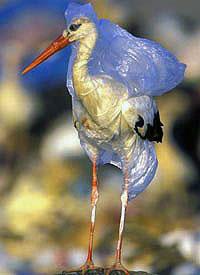 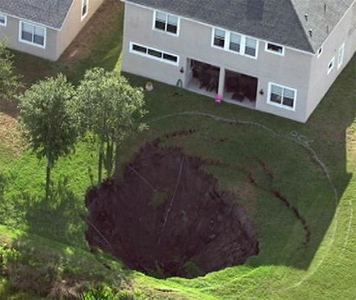 Plastic-Production and Transportation
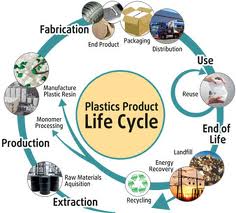 Plastic
production 
process
Plastic-Energy to Produce/Recycle
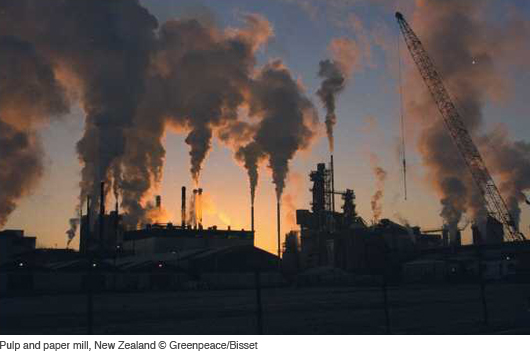 Natural Resources: Paper Products/Cardboard
https://www.youtube.com/watch?v=7IP0Ch1Va44
Natural resources: Paper Products/Cardboard -Trees
Paper Products/Cardboard -Cost to Animals/Environment
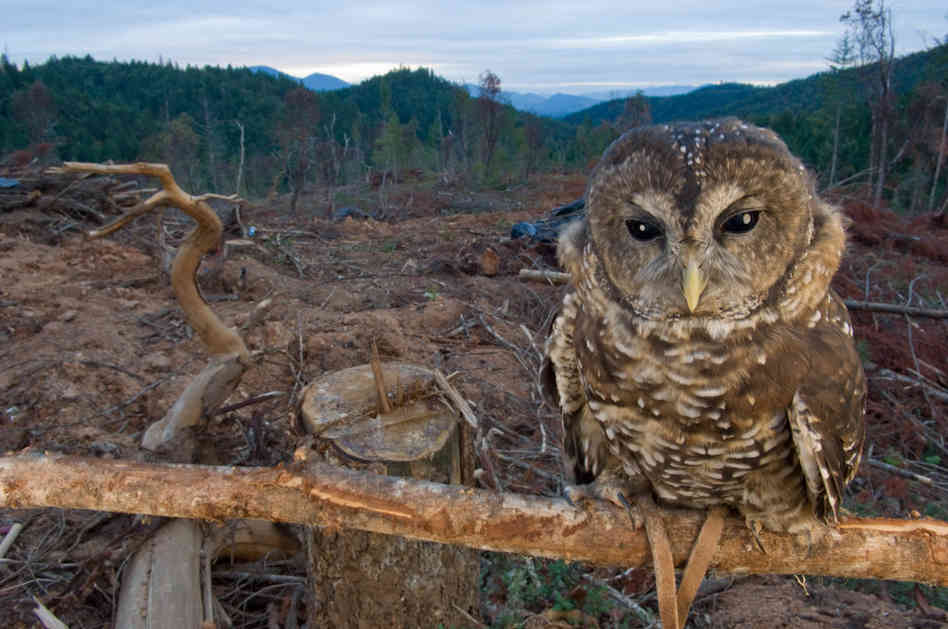 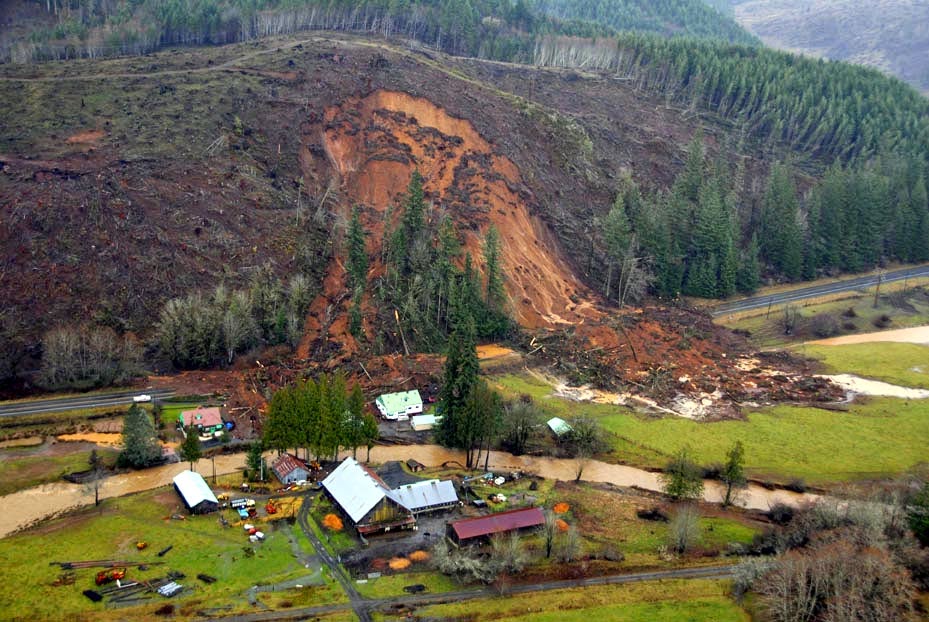 Paper Products/Cardboard-Production and Transportation
Paper Products/Cardboard-production process
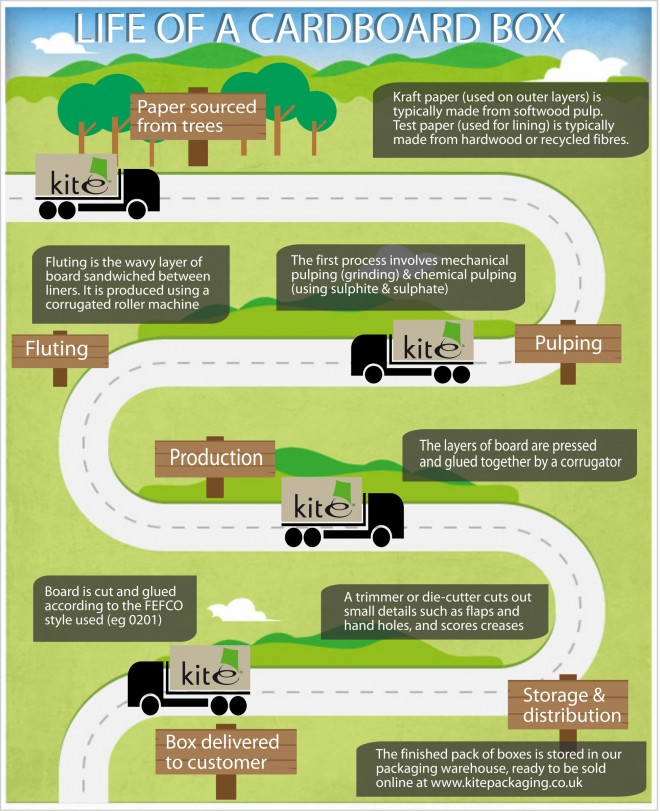 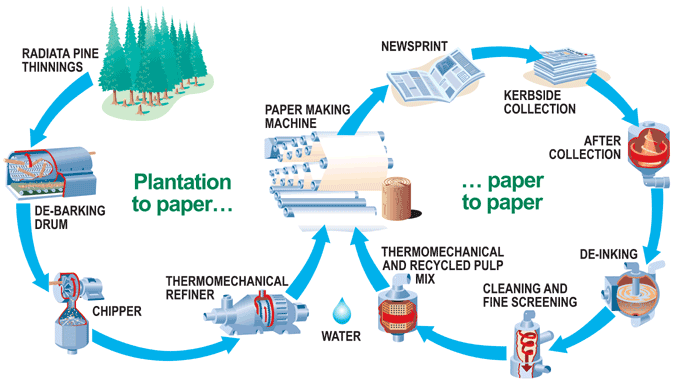 Paper Products/Cardboard-Energy to Produce/Recycle
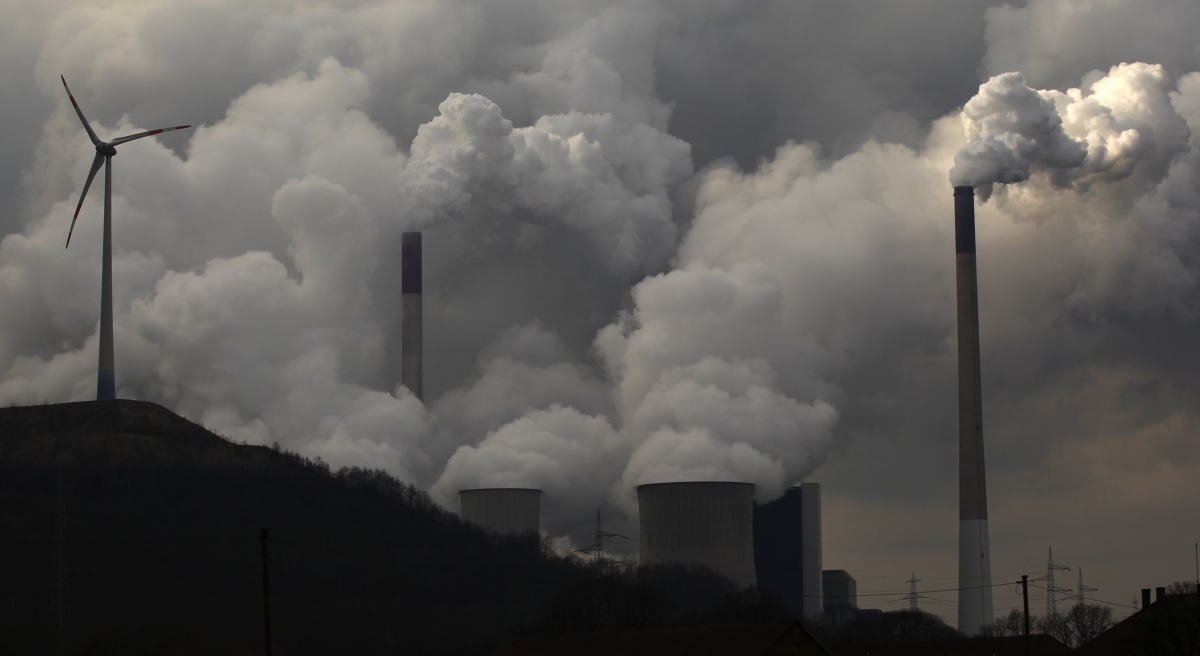 Natural Resources: Aluminum
https://www.youtube.com/watch?v=fa6KEwWY9HU
Natural resources: Aluminum
Aluminum-Cost to Animals/Environment
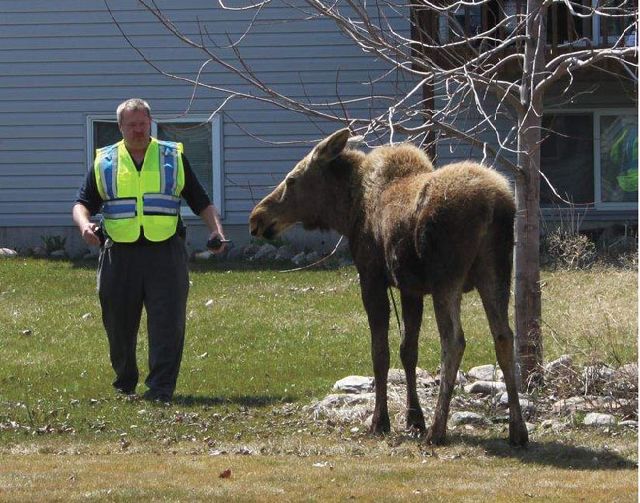 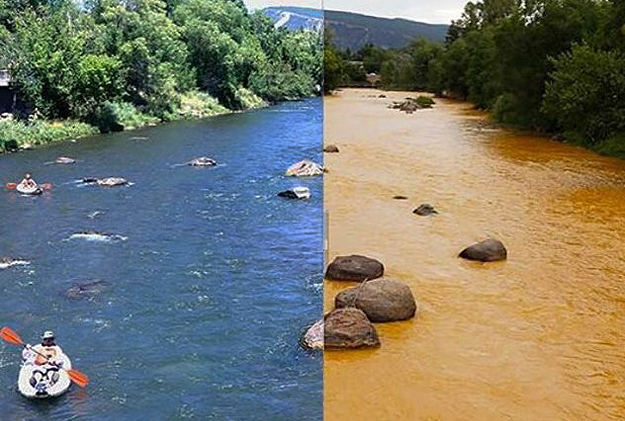 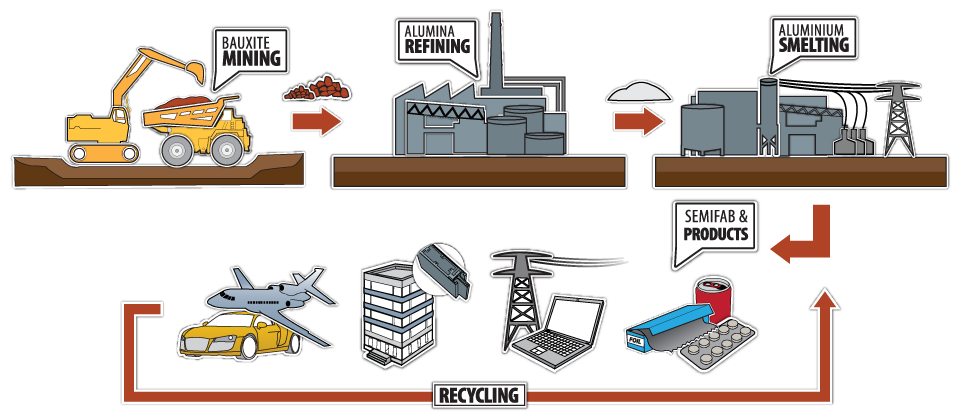 Aluminum-Production and Transportation
Aluminum-
production process
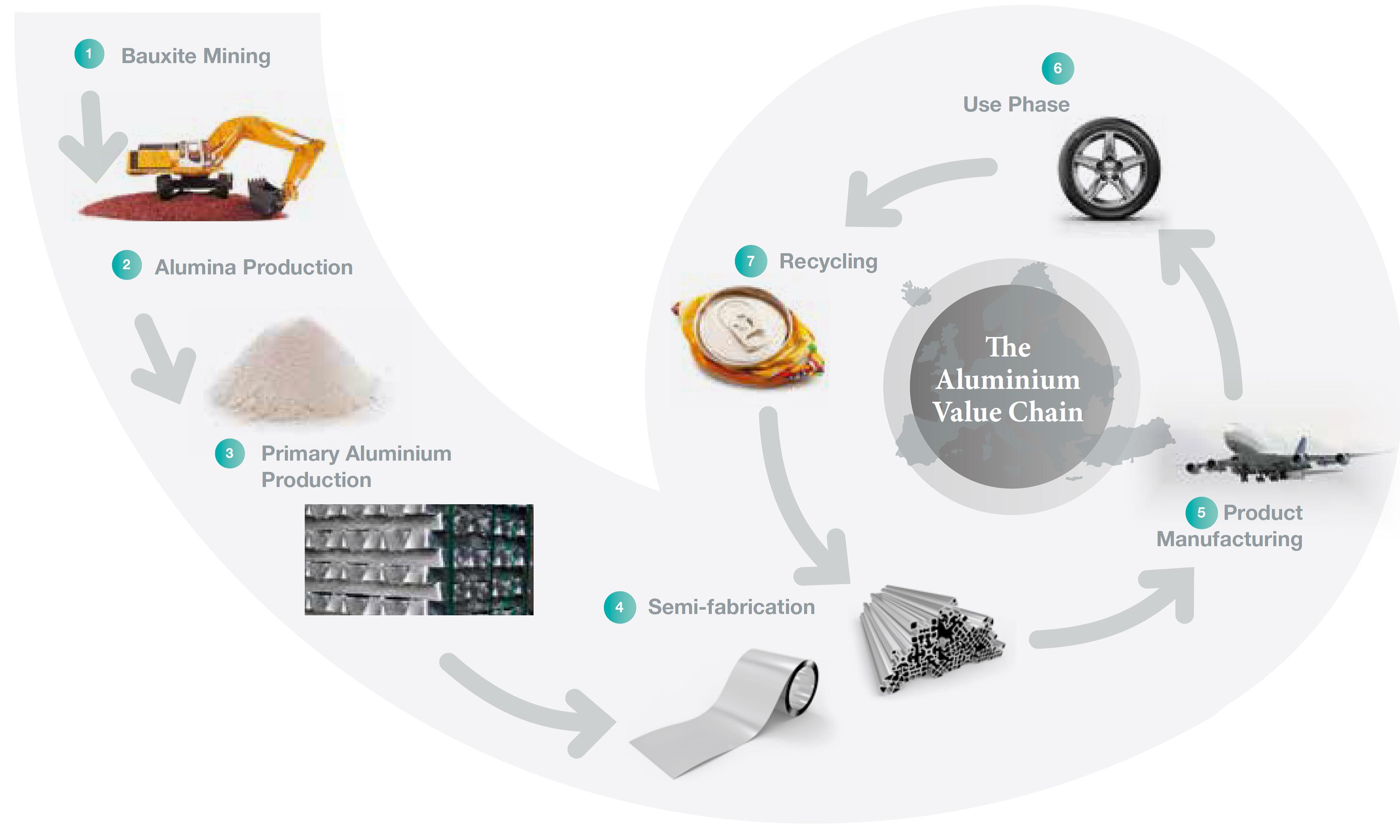 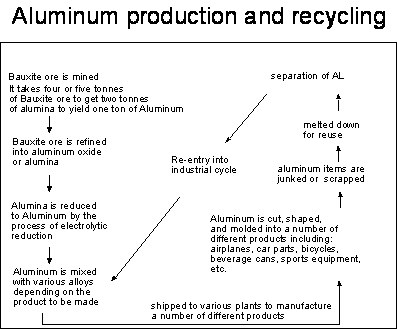 Aluminum-Energy to Produce/Recycle
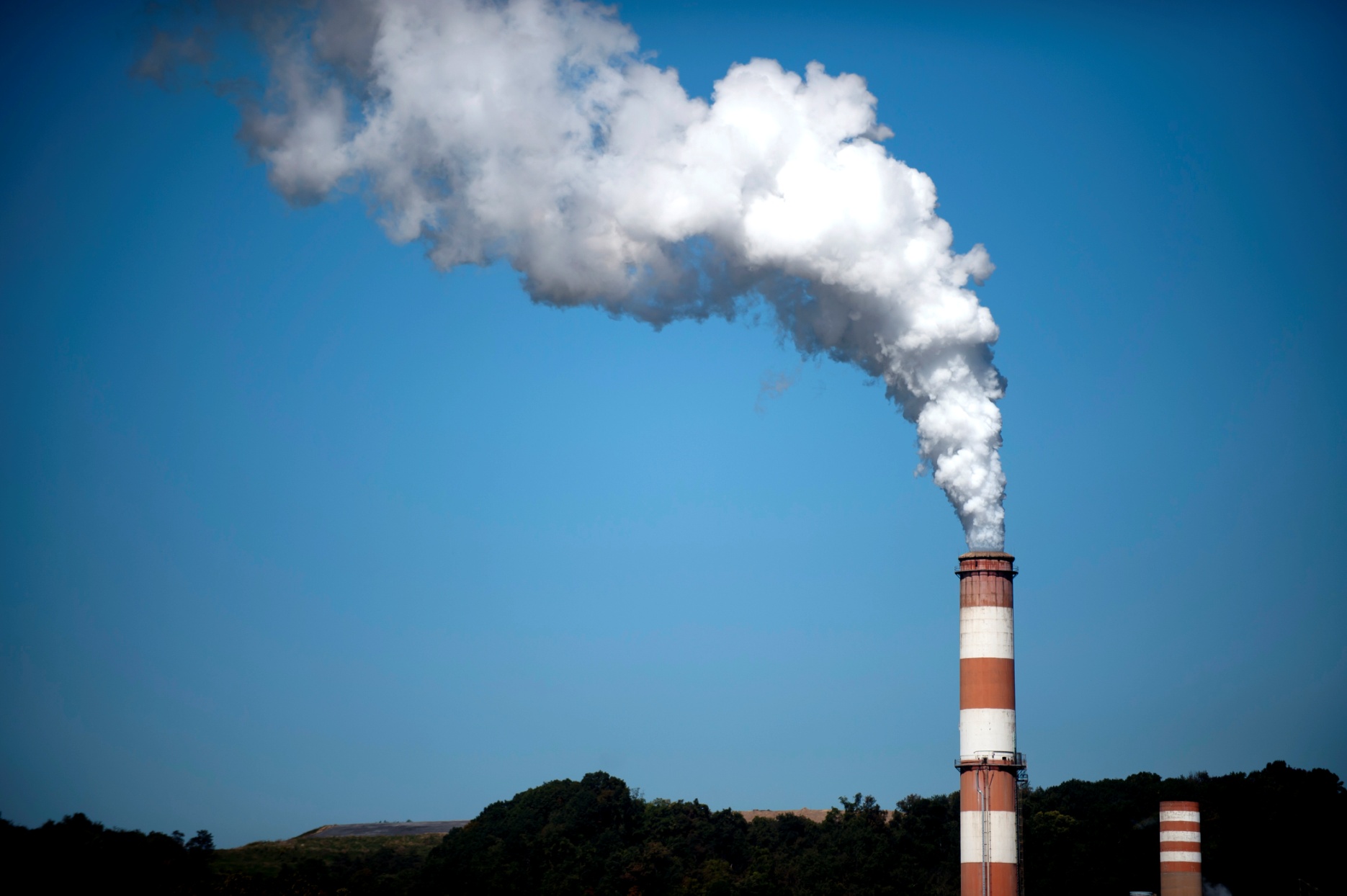 Emissions during production and transportation
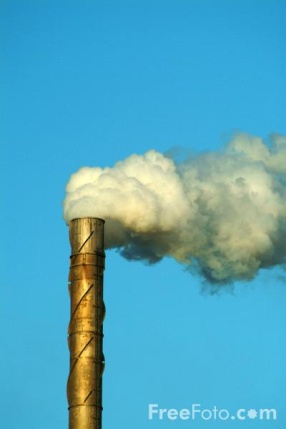 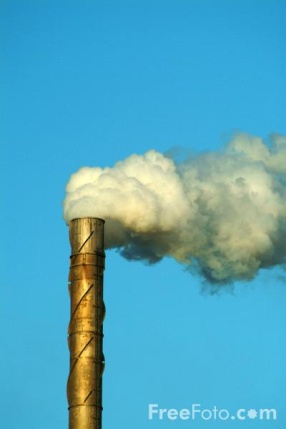 Plastic


Paper


Aluminum
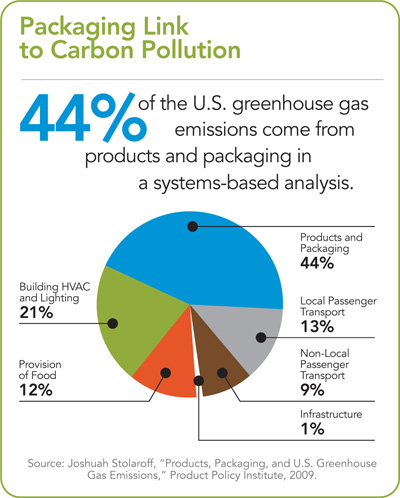 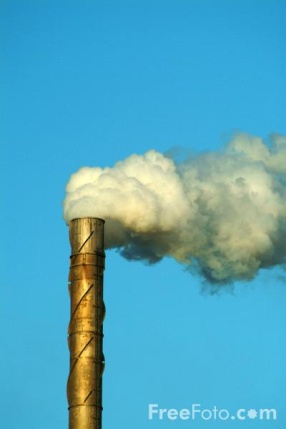 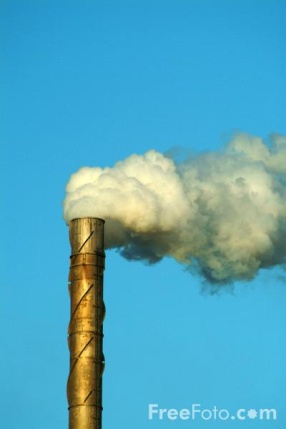 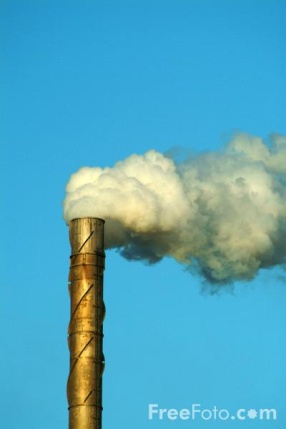 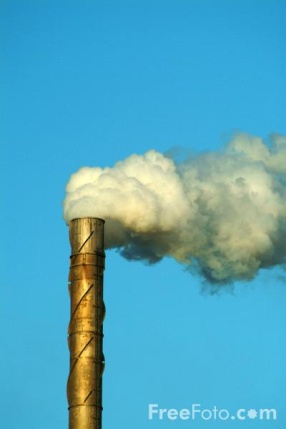 Cost of Cleanup
Brewster Camp Ground
Three hours
 of cleanup=$30
 labor cost
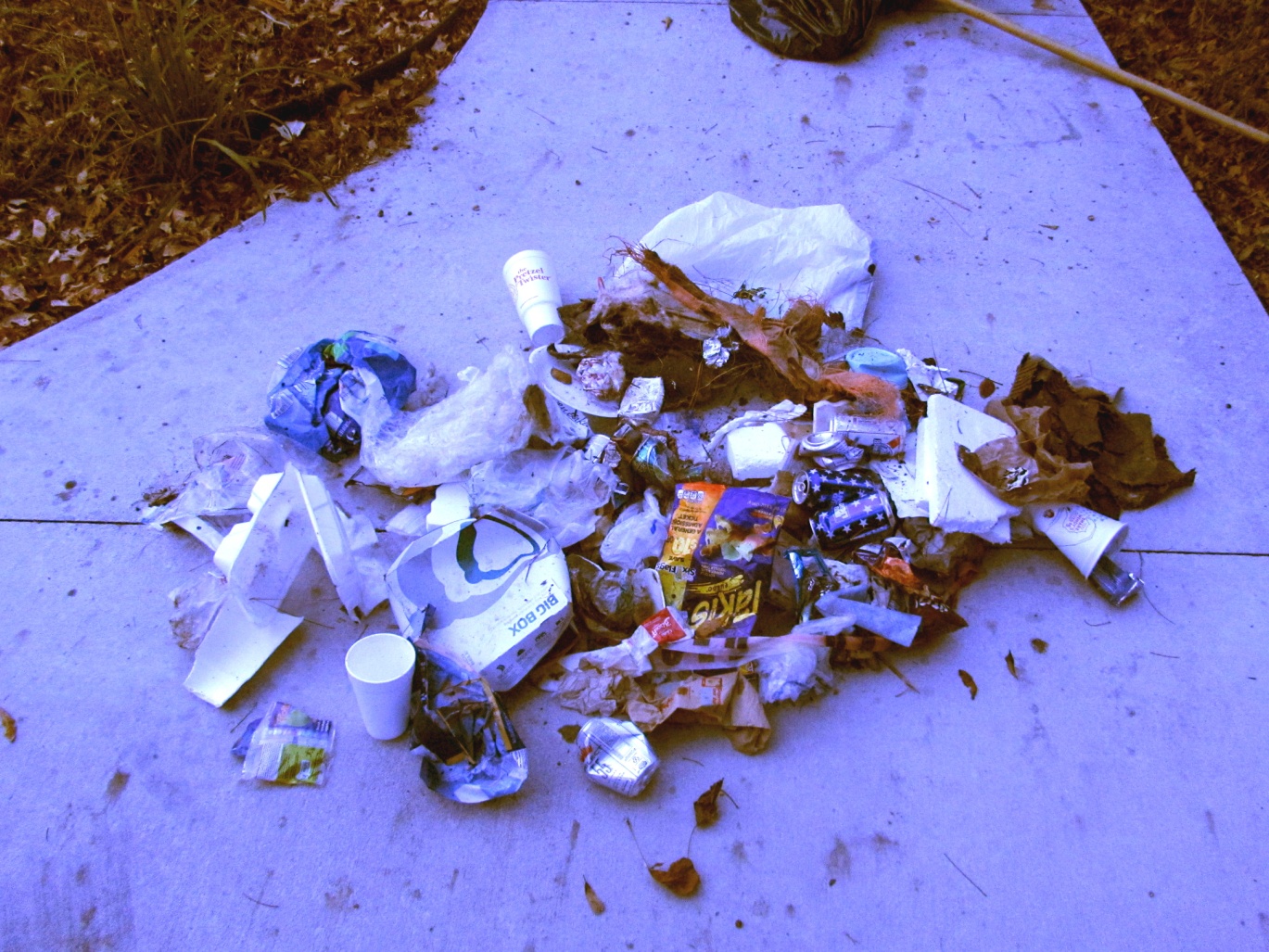 Cost of Cleanup-Roadside Trash
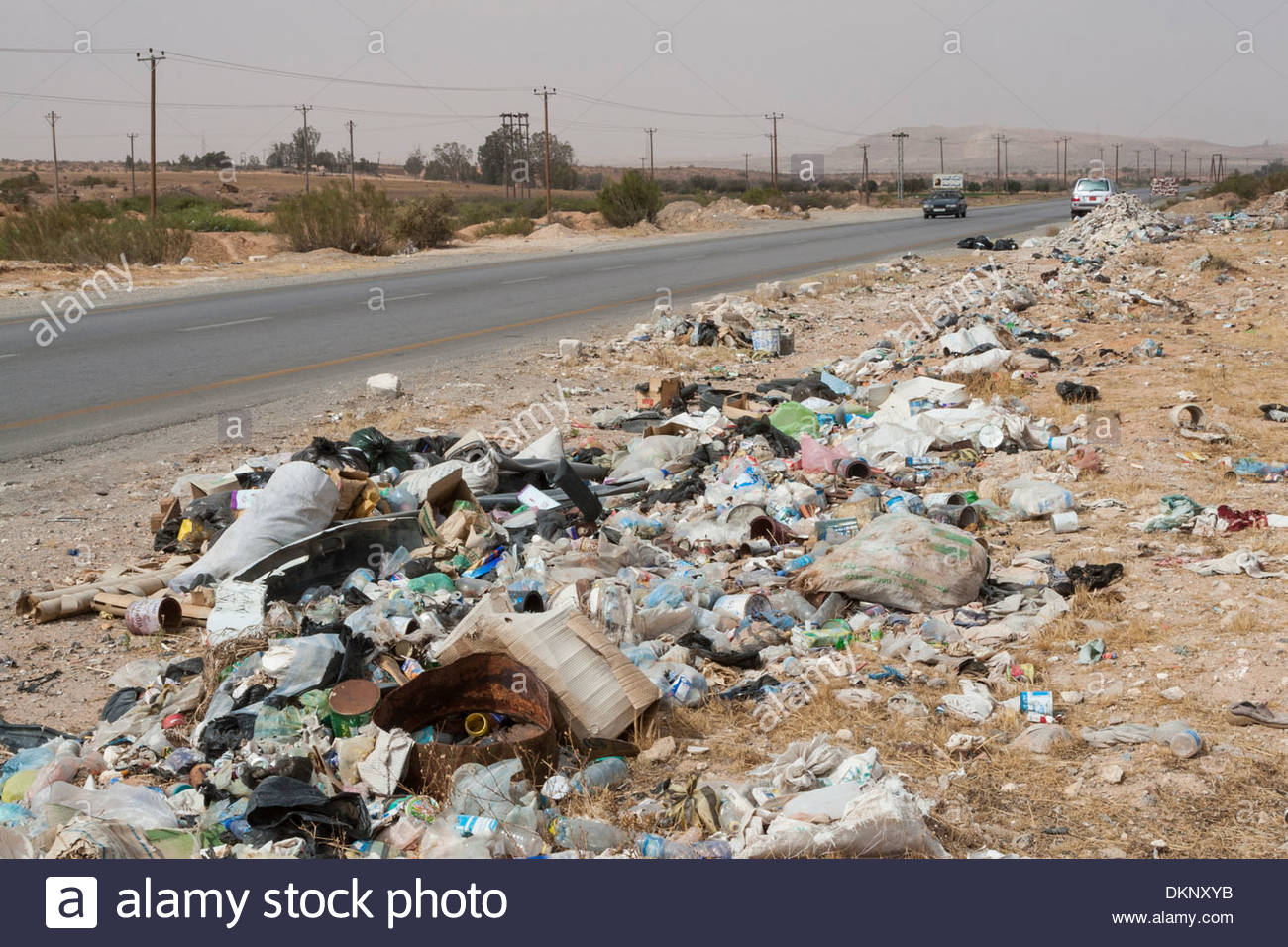 What can you do to decrease the total amount of waste?
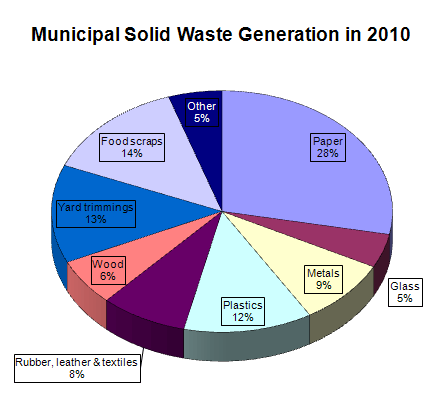 Pie chart
Cost of Cleanup-Landfill
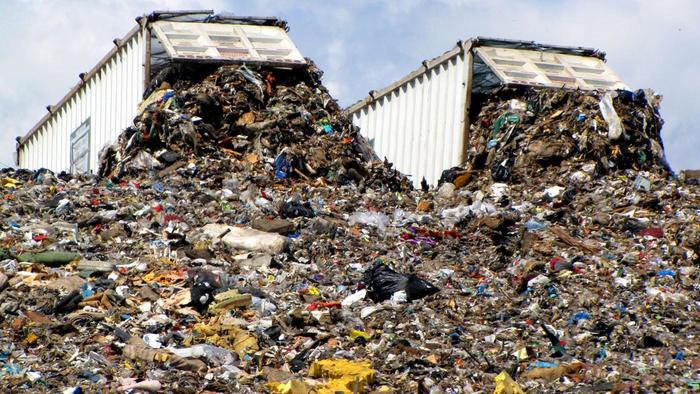 Timeline
Cost of Packaging
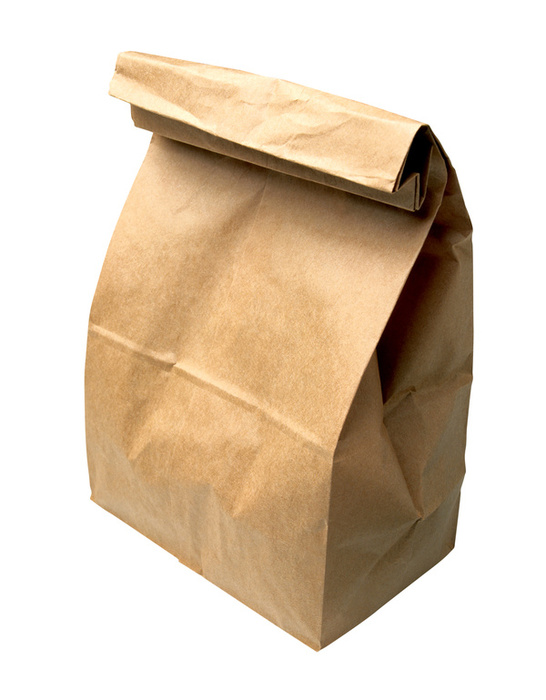 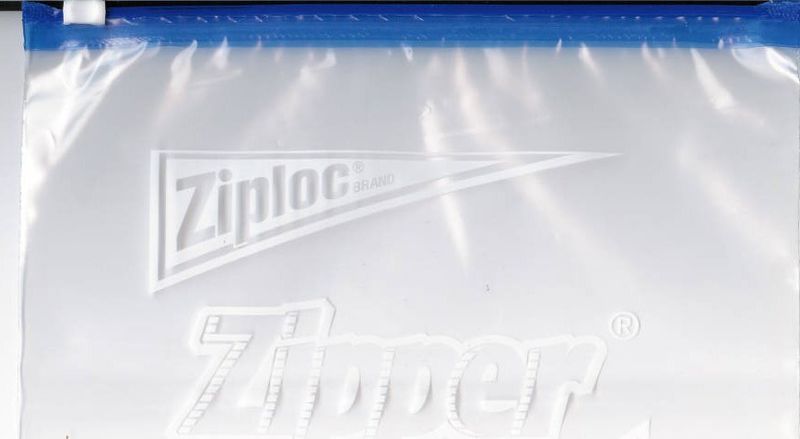 What’s your order?
Conclusion